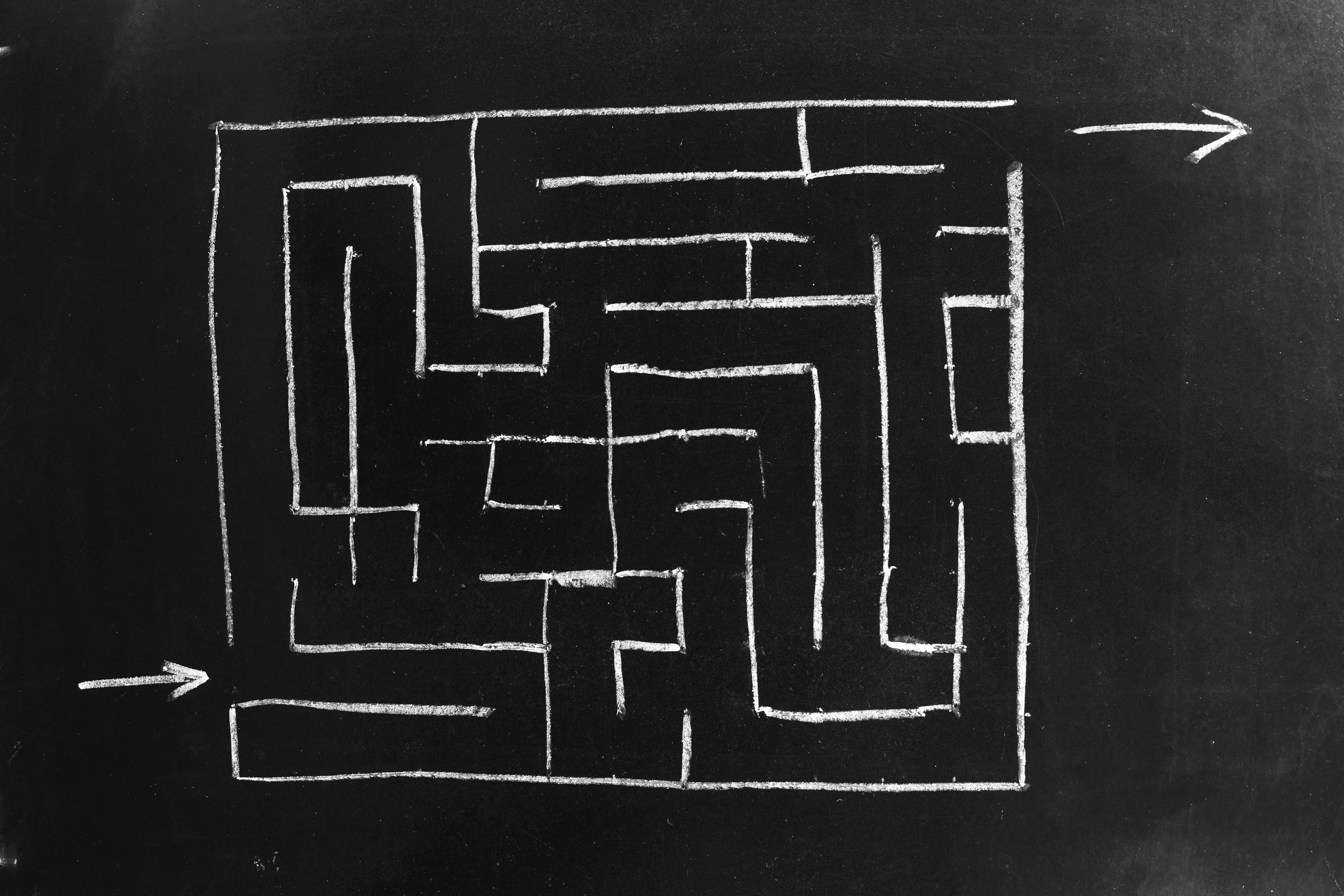 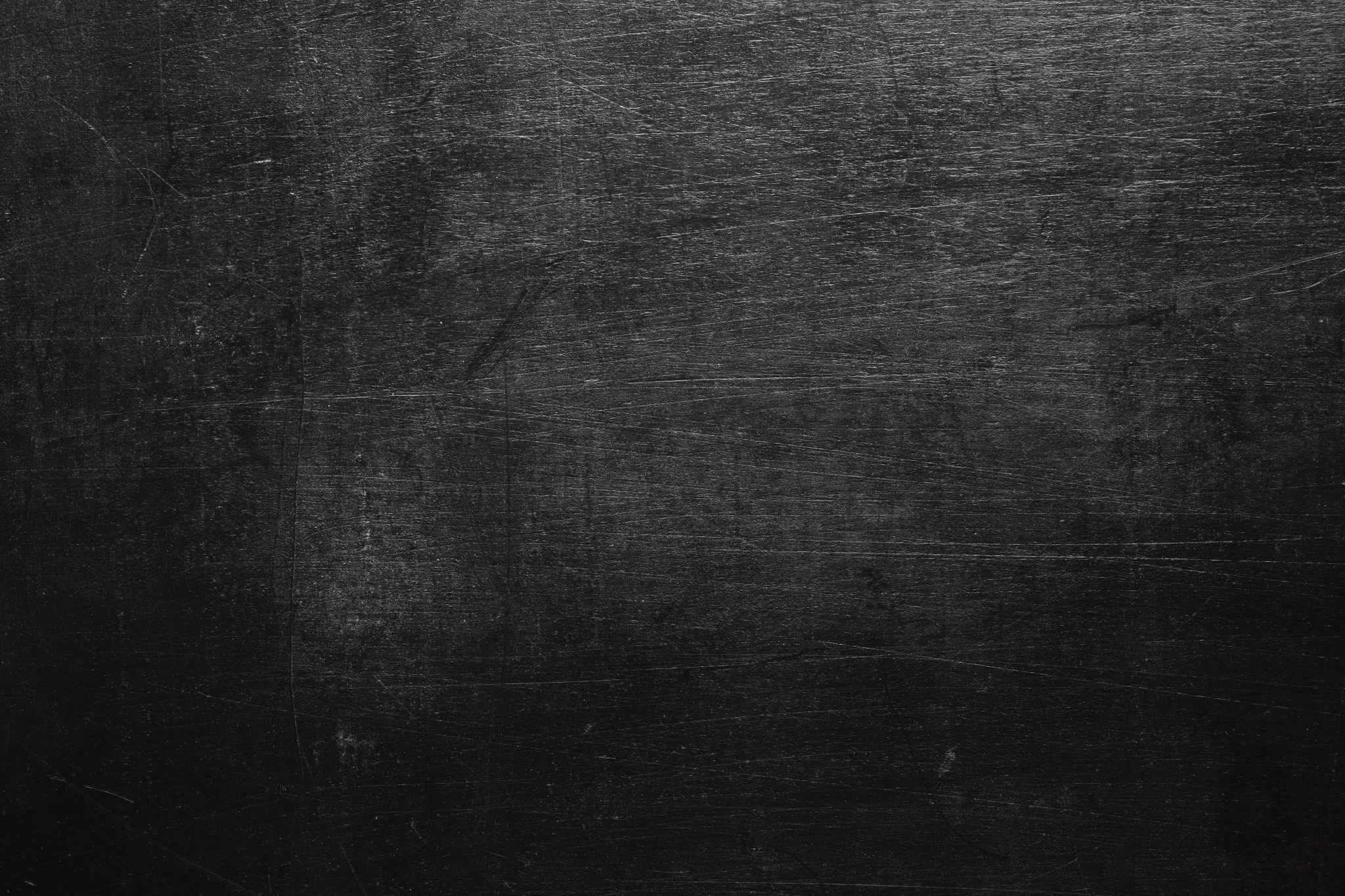 ¿Es el romanticismo solo cosa de chicos?
INSTRUCCIONES PARA REALIZAR TU ESPACIO DE APRENDIZAJE
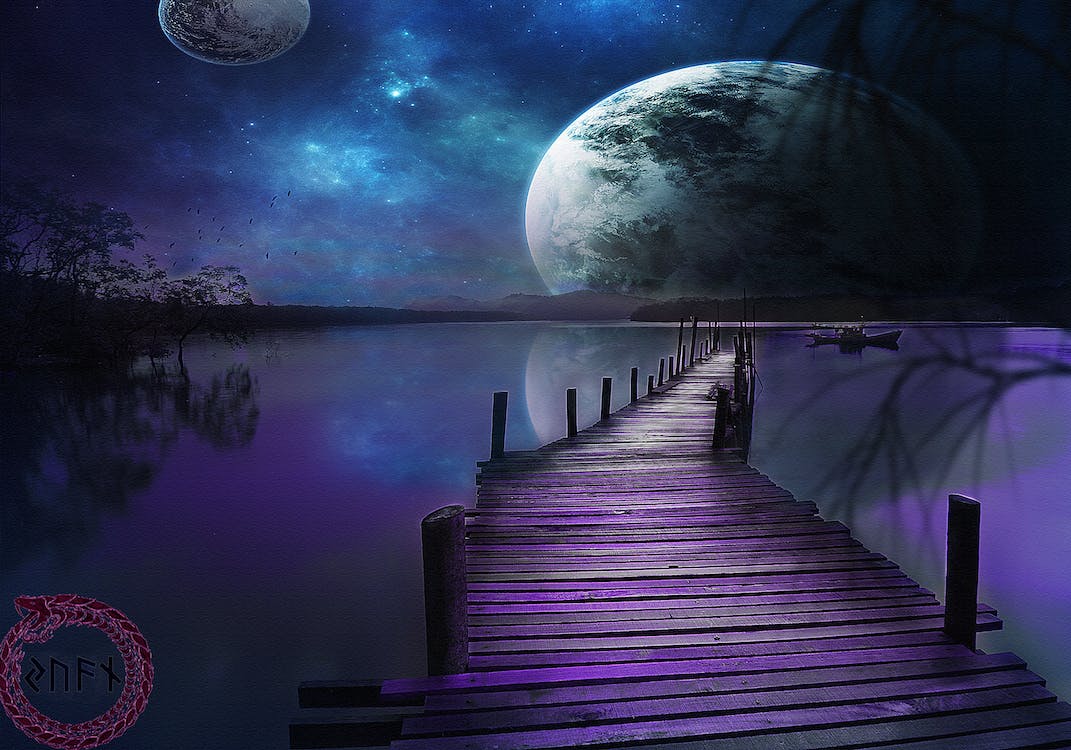 Maite Pastor Sáenz de Buruaga
Lengua y Literatura 4º ESO